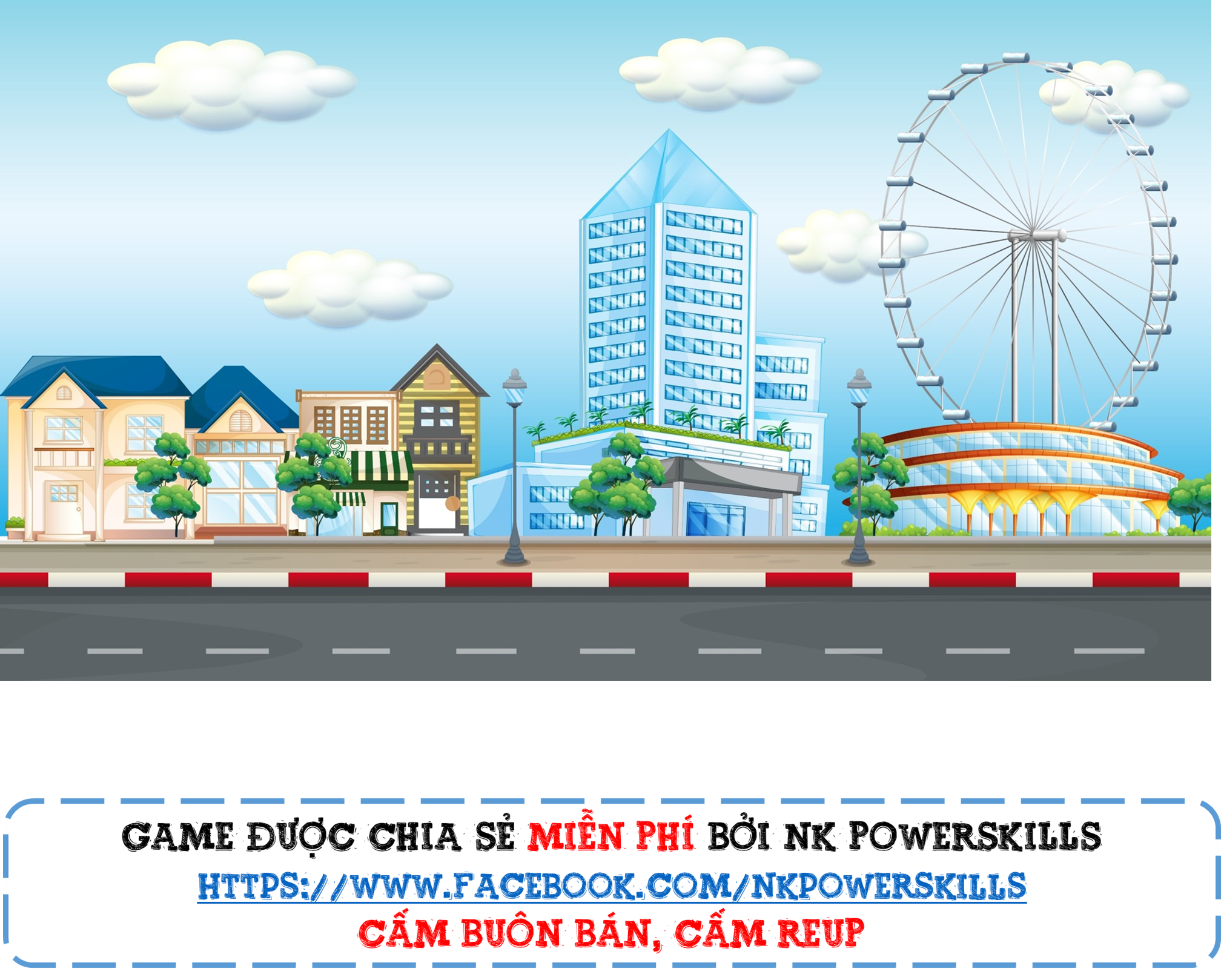 VƯỢT CHƯỚNG NGẠI VẬT
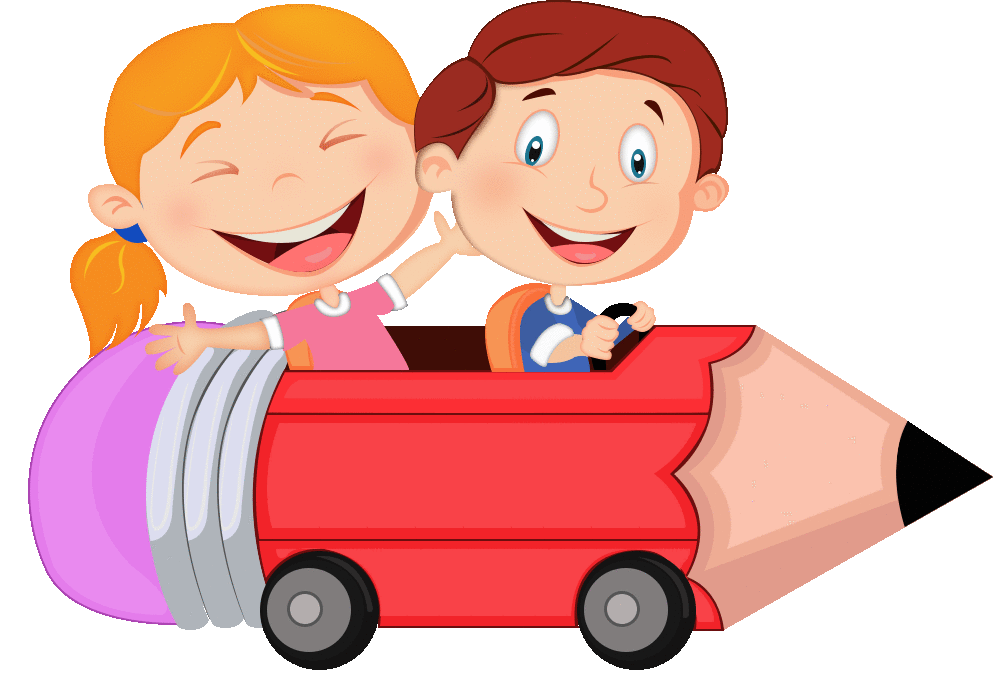 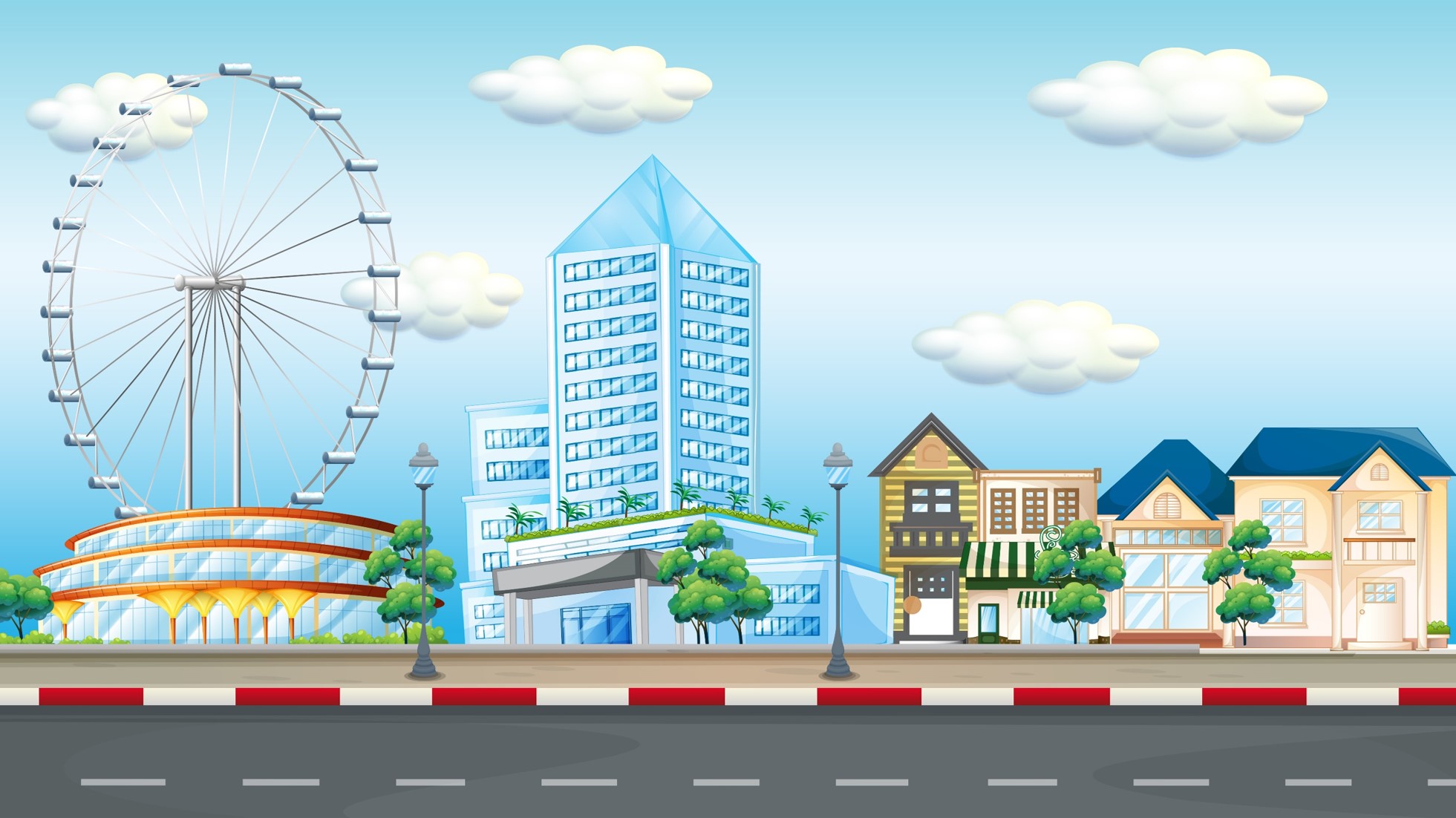 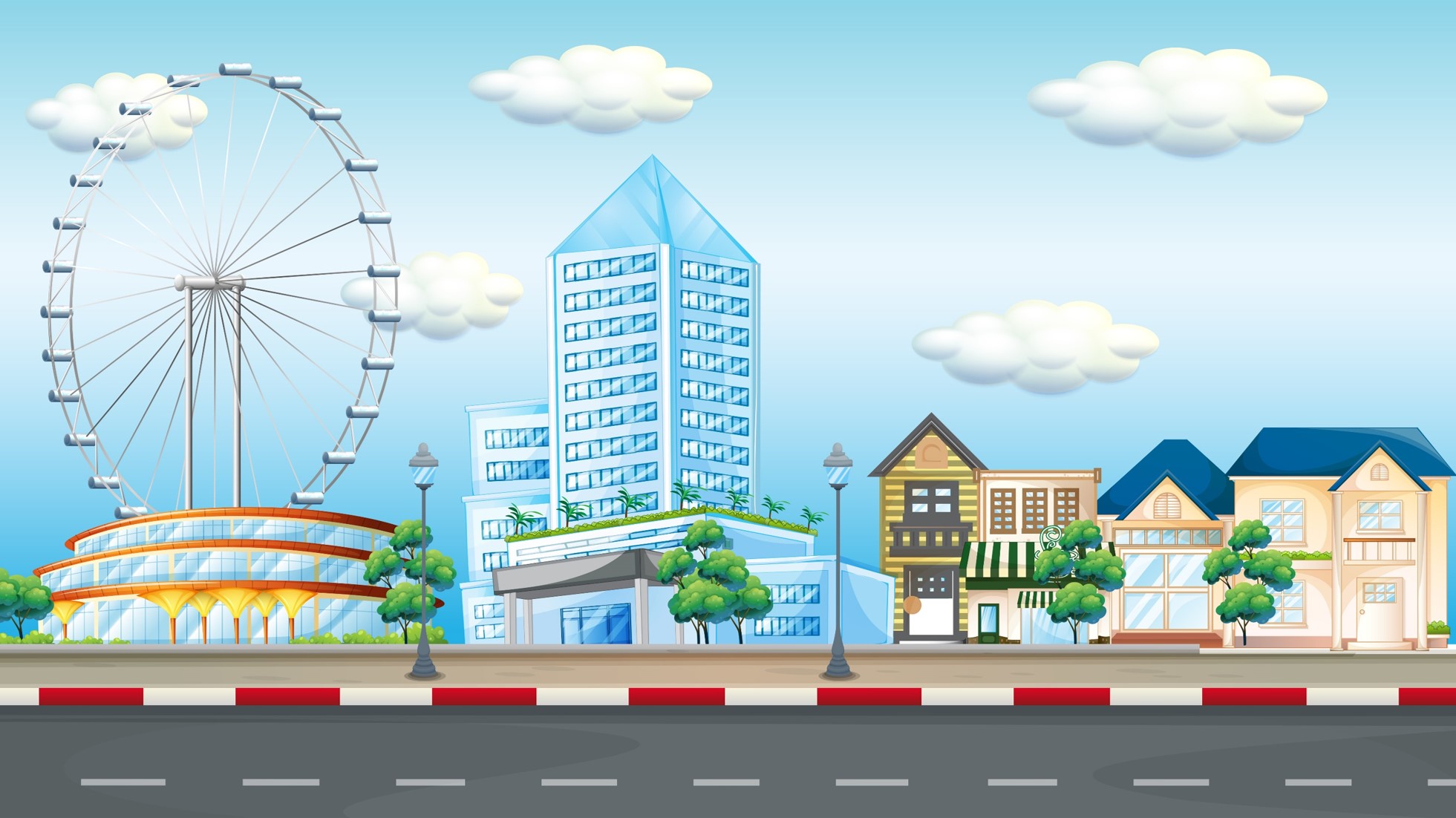 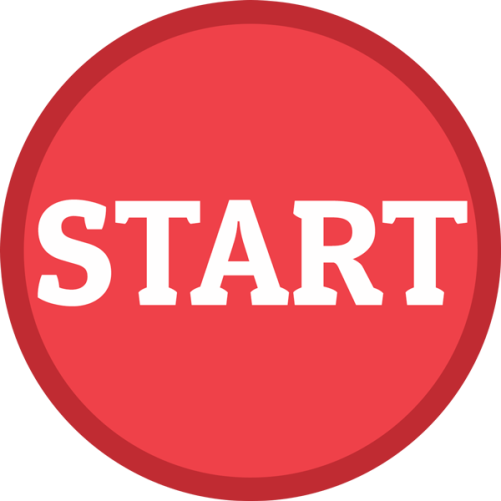 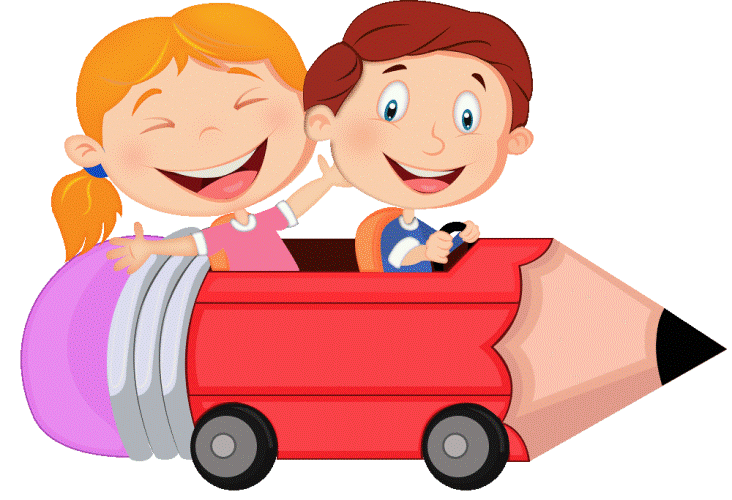 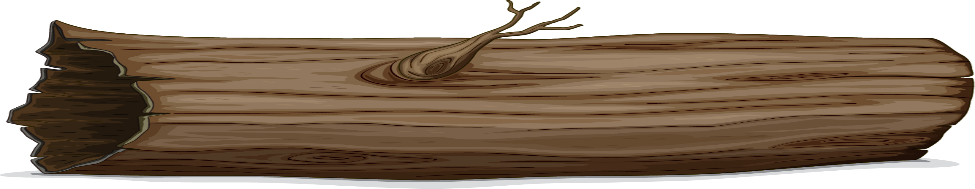 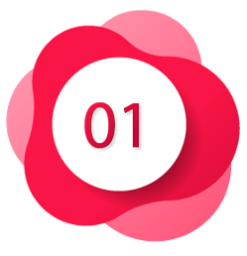 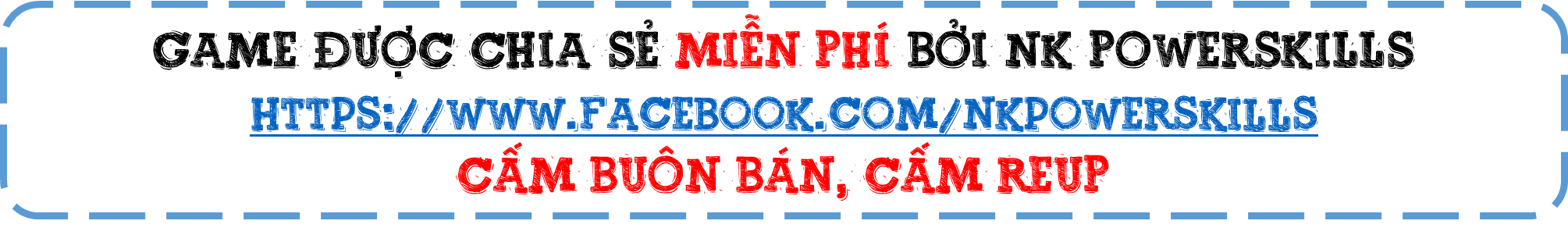 Kết quả của phép tính: 381 : 3 =
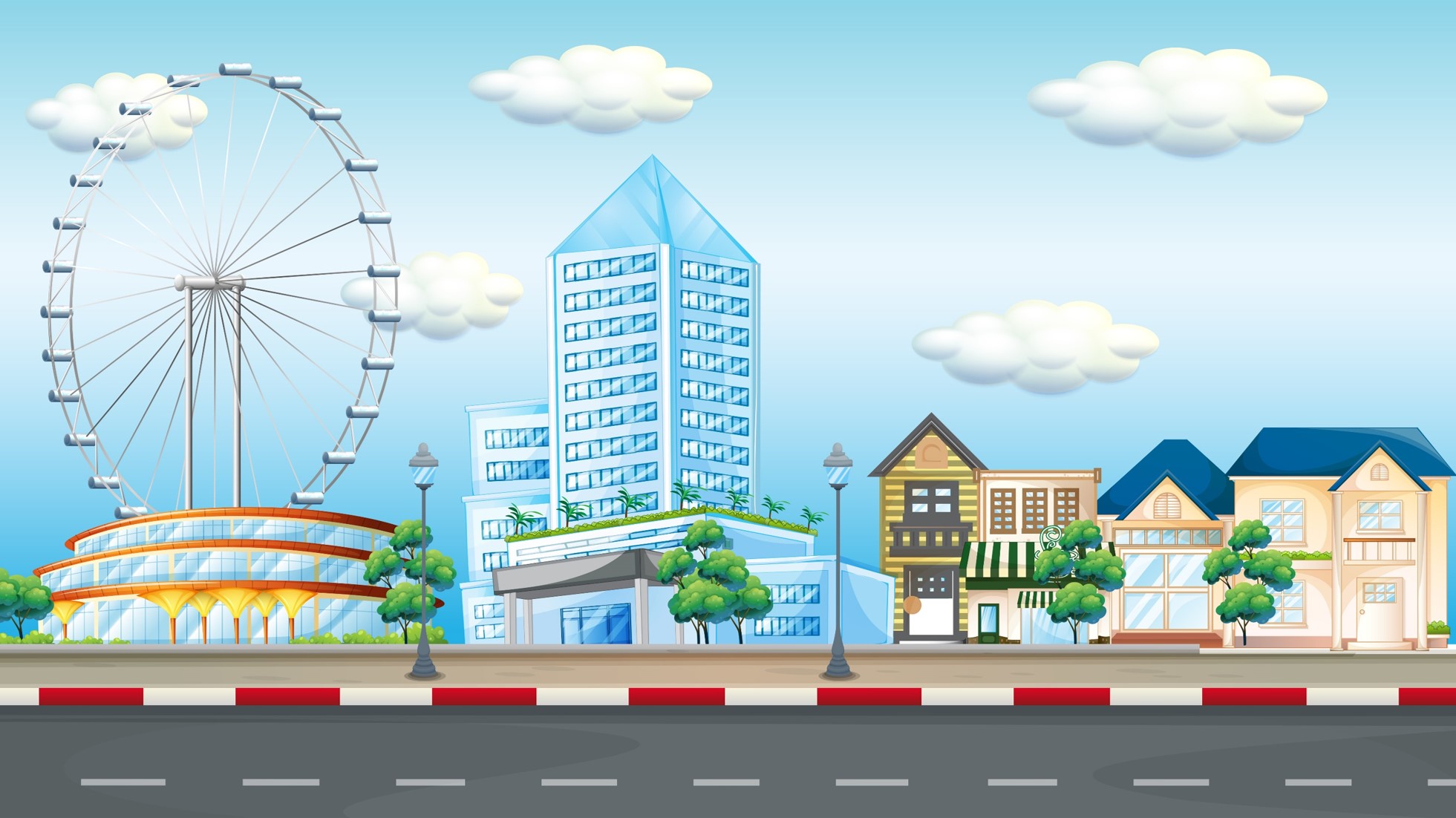 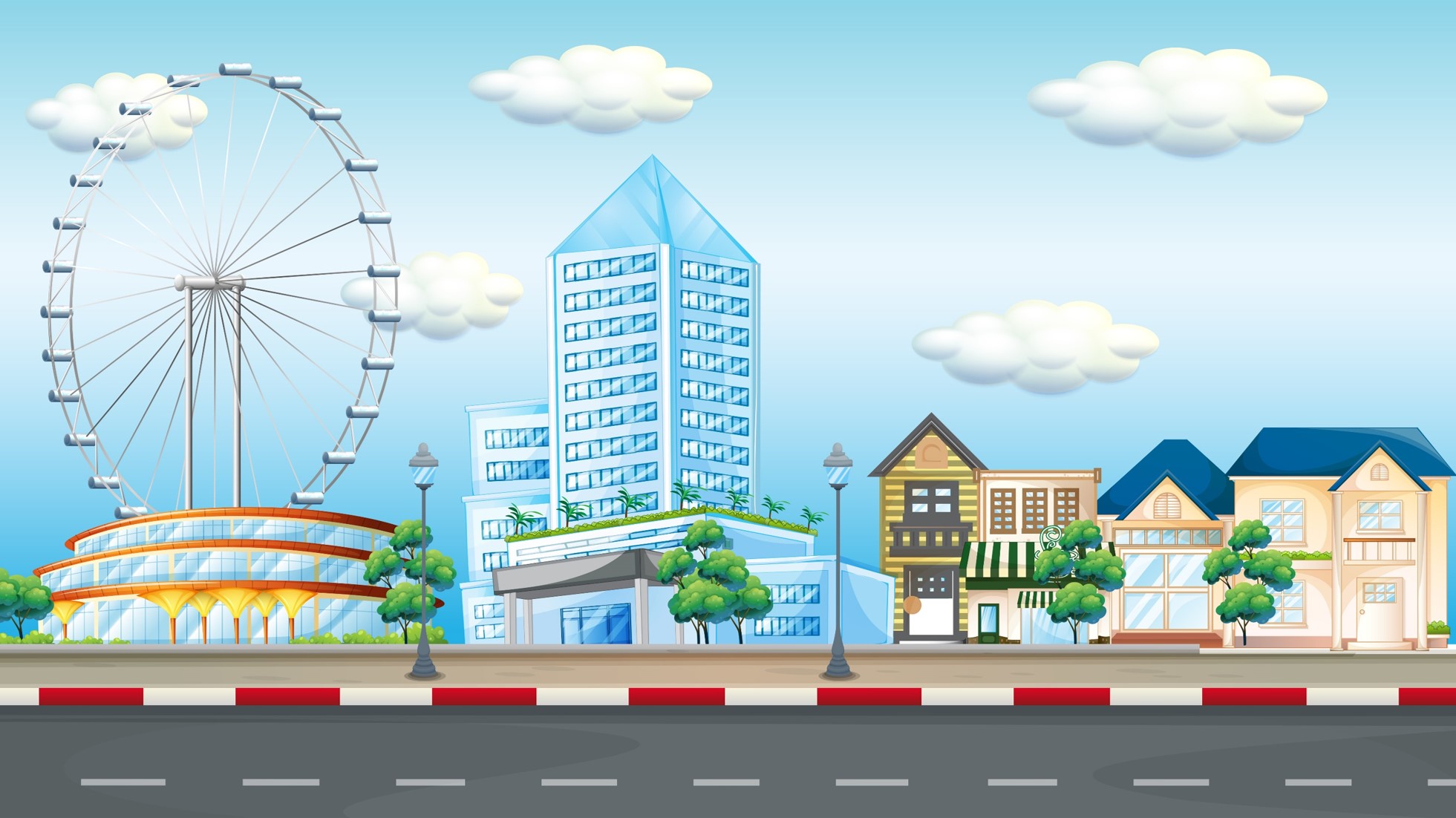 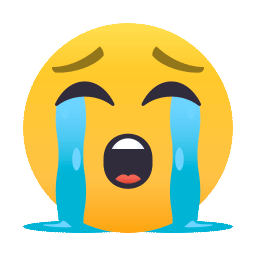 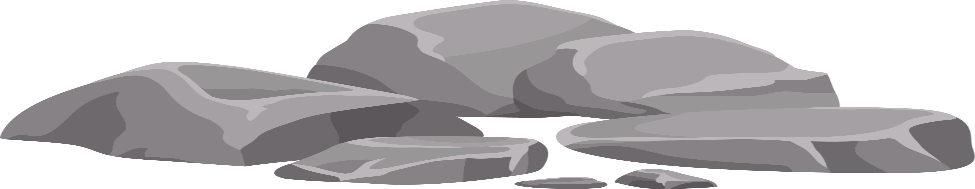 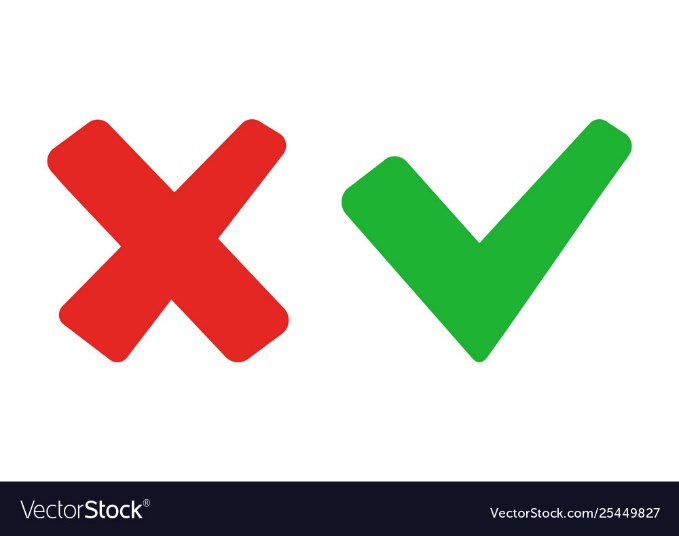 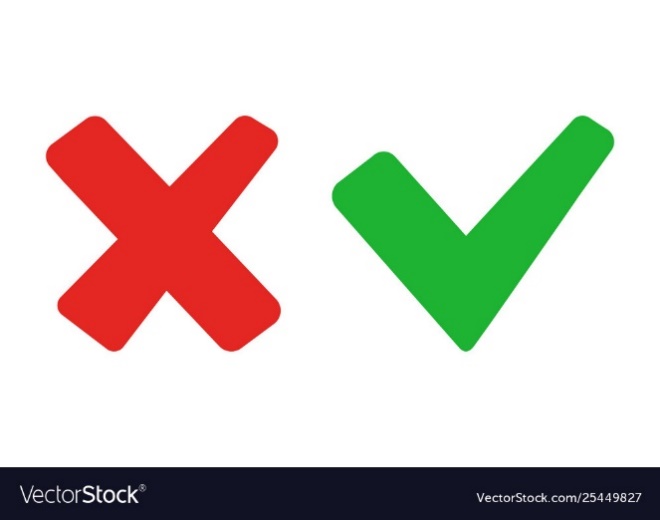 127
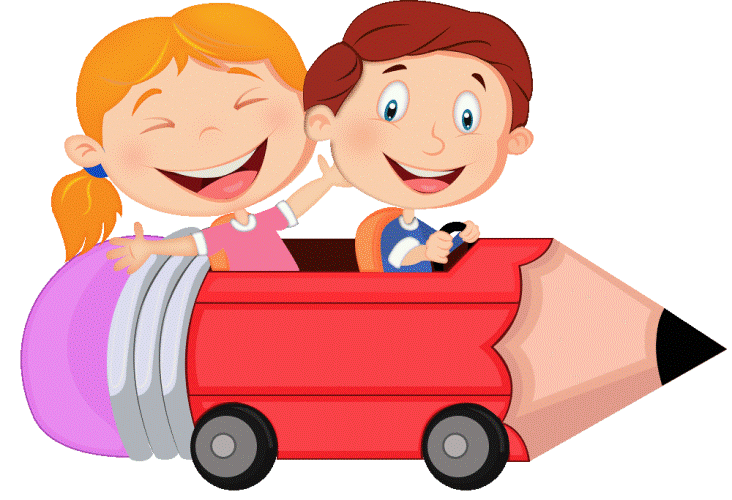 125
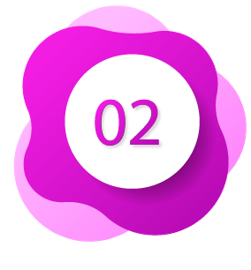 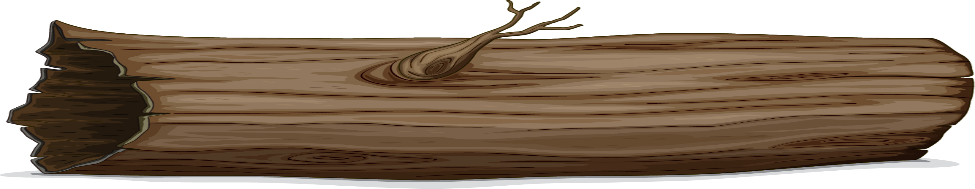 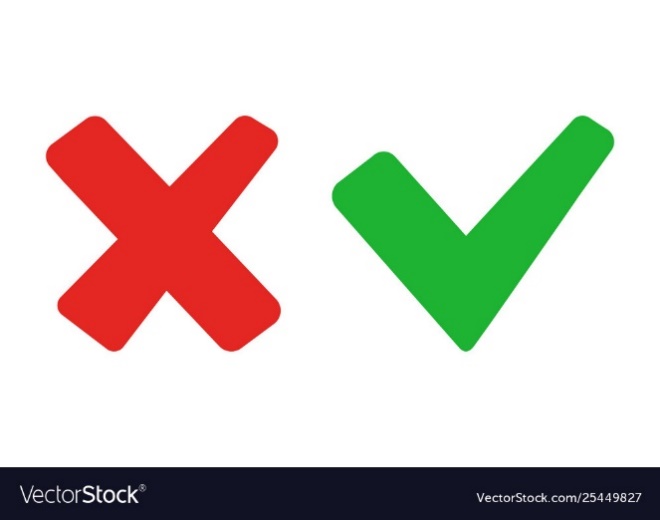 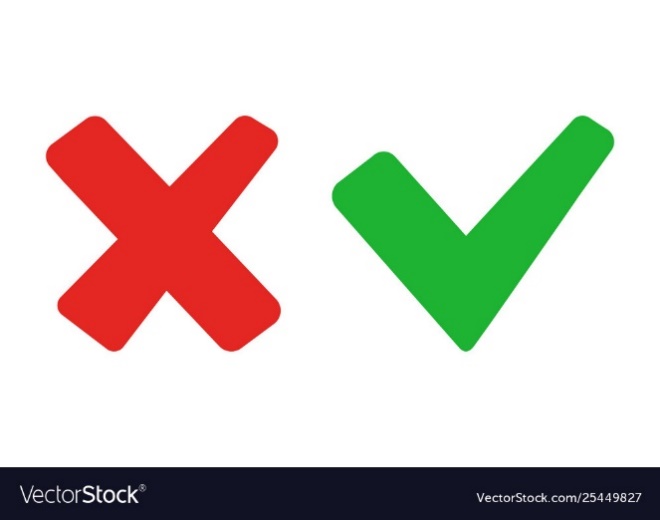 126
128
Kết quả của phép tính: 544 : 4 =
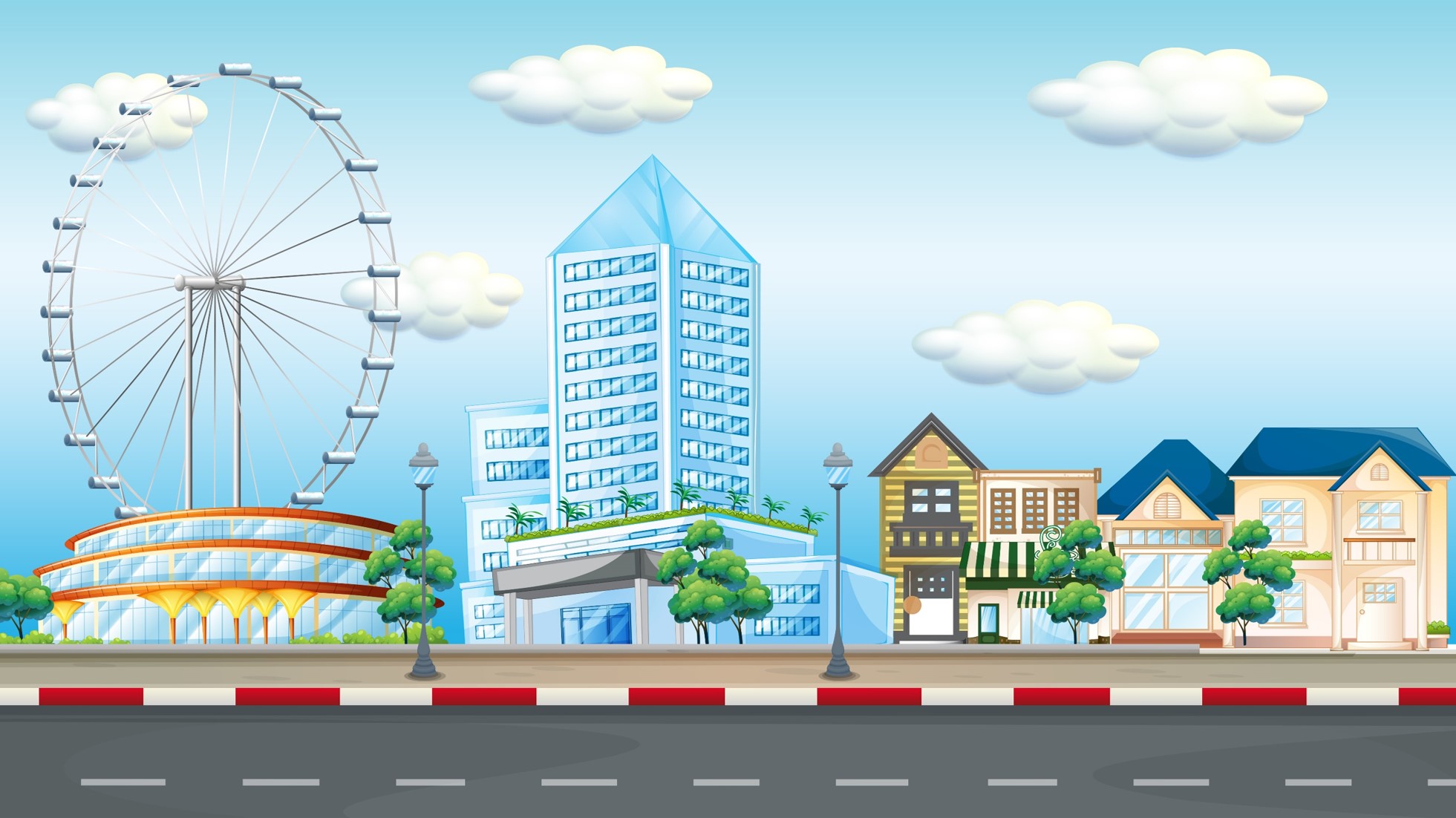 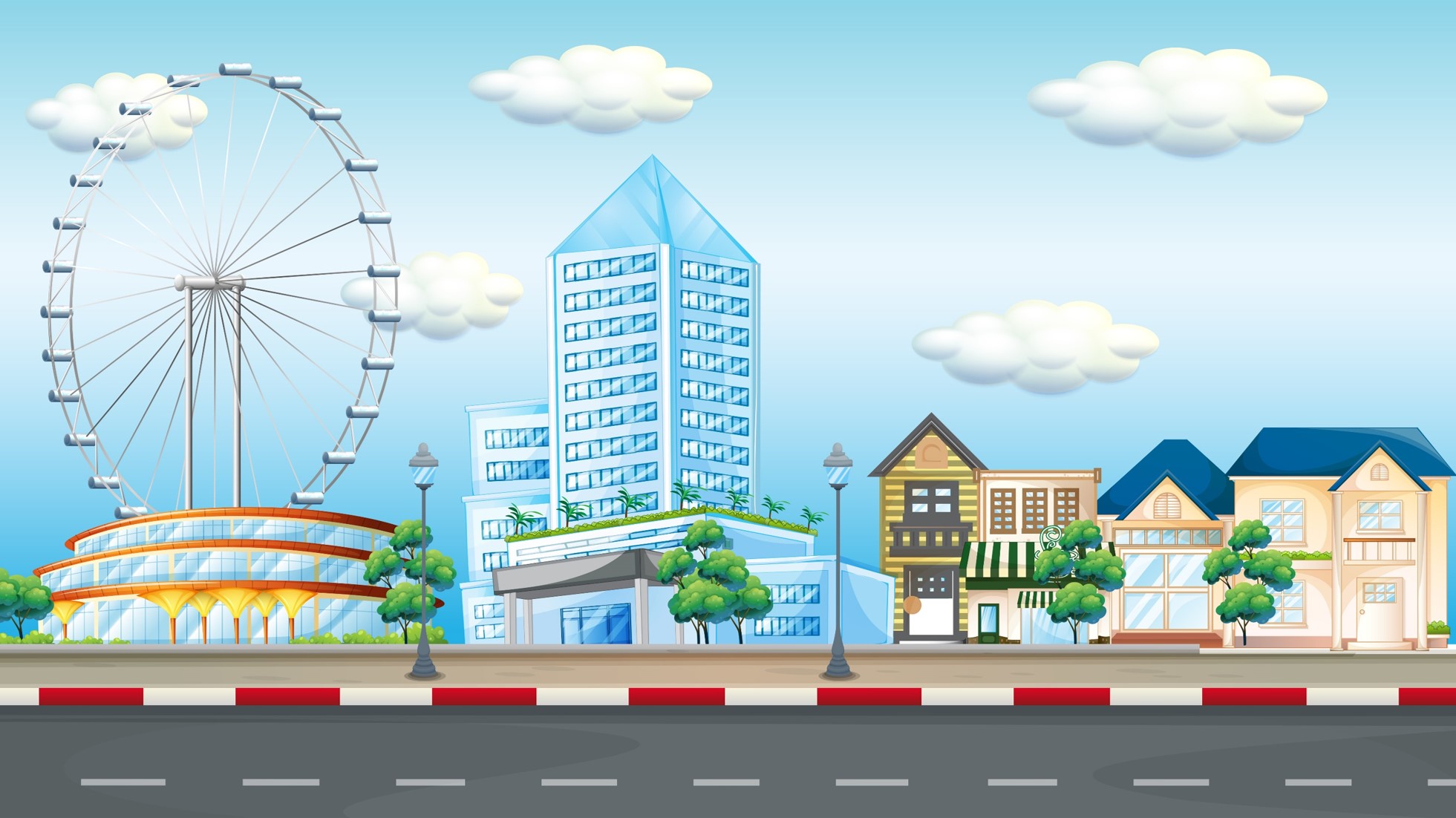 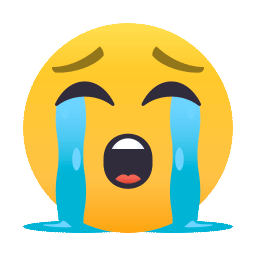 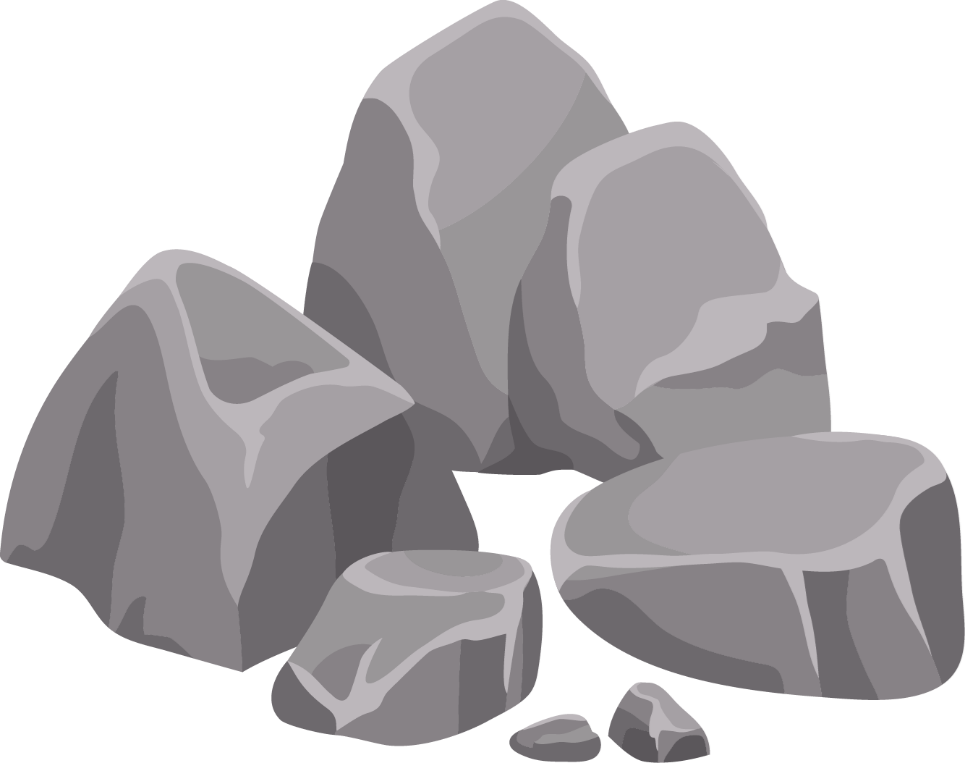 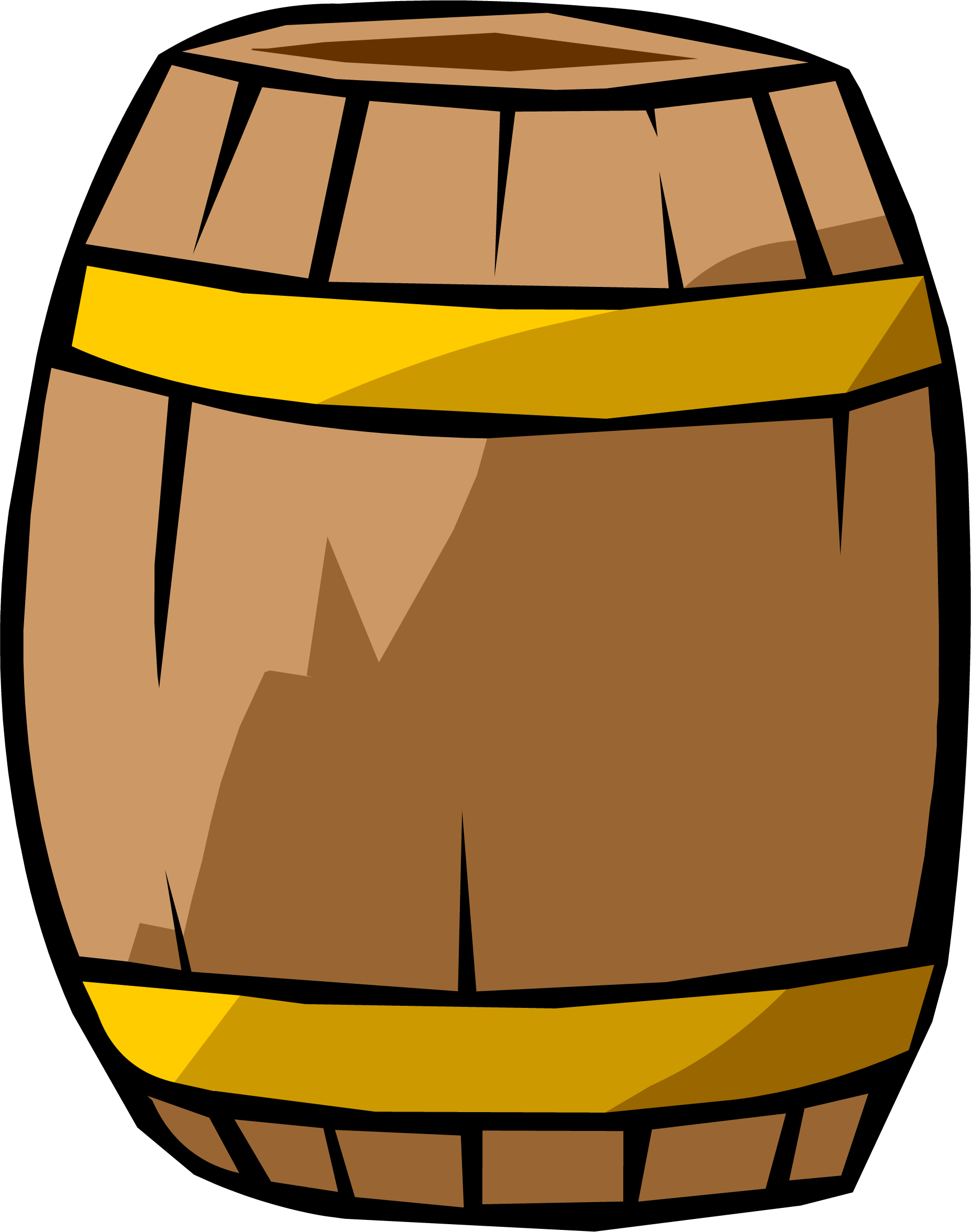 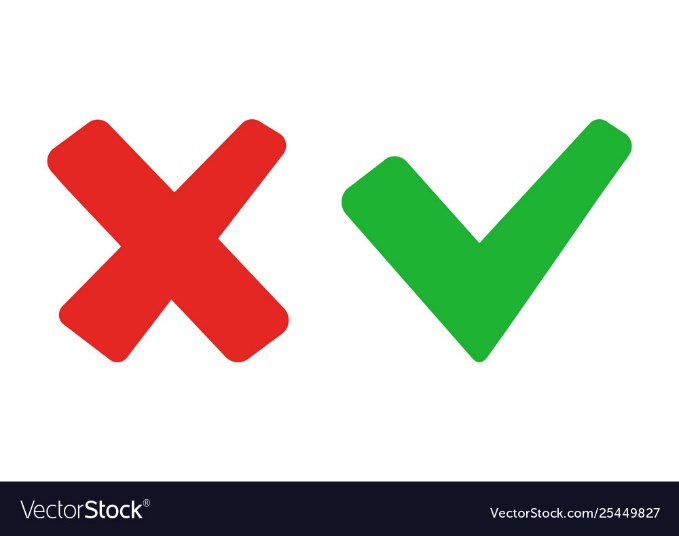 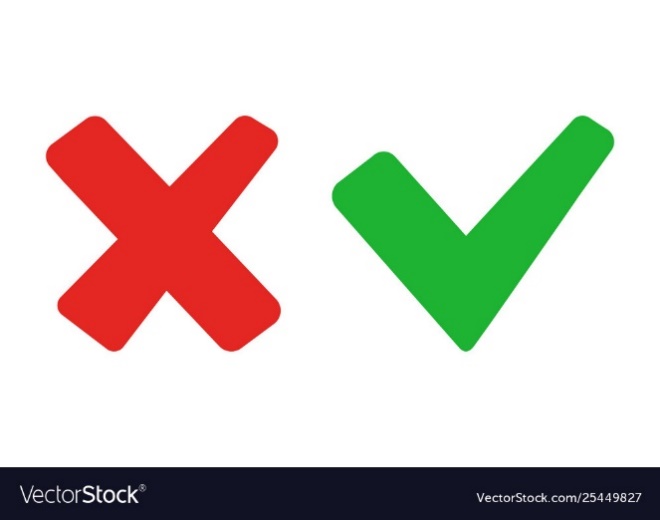 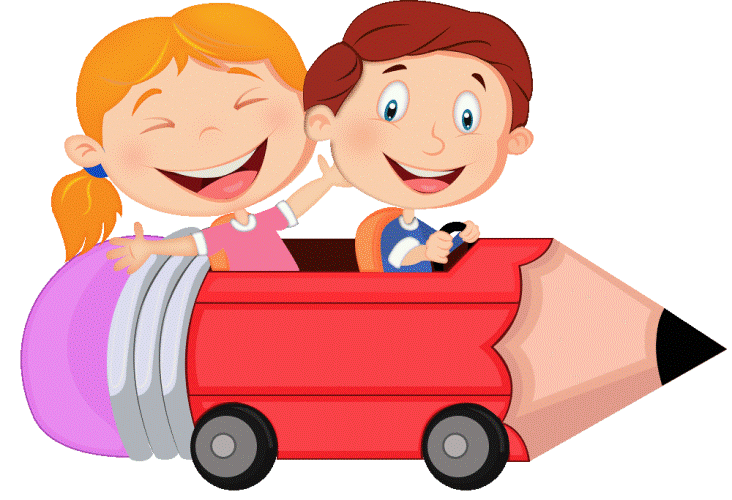 136
134
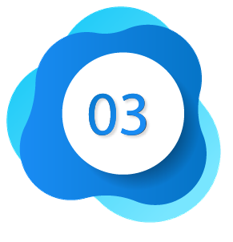 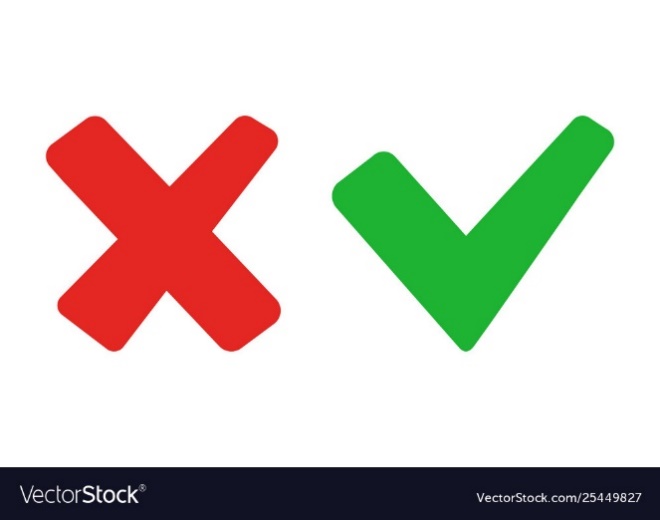 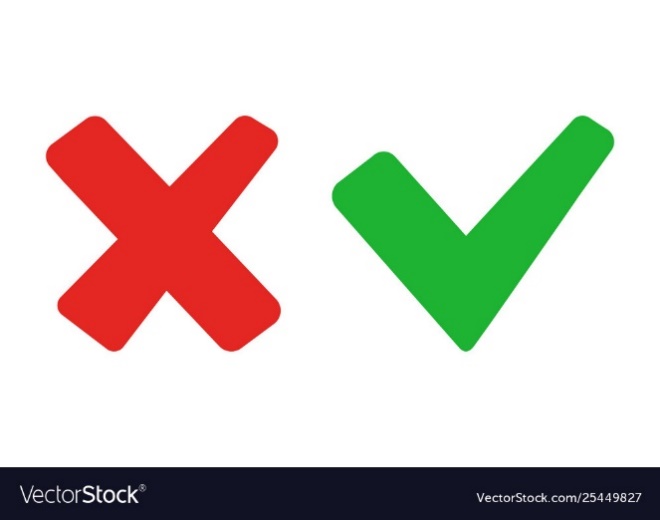 138
140
Kết quả của phép tính: 312 x 3 =
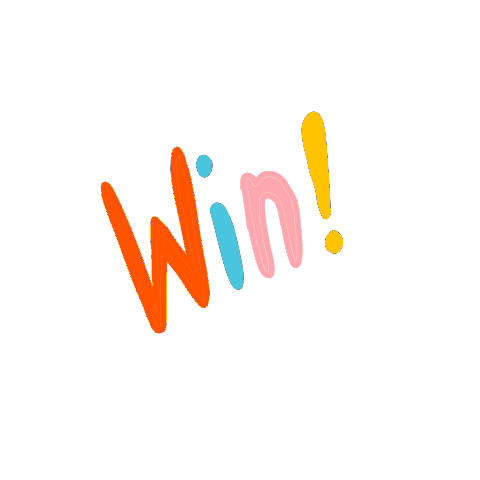 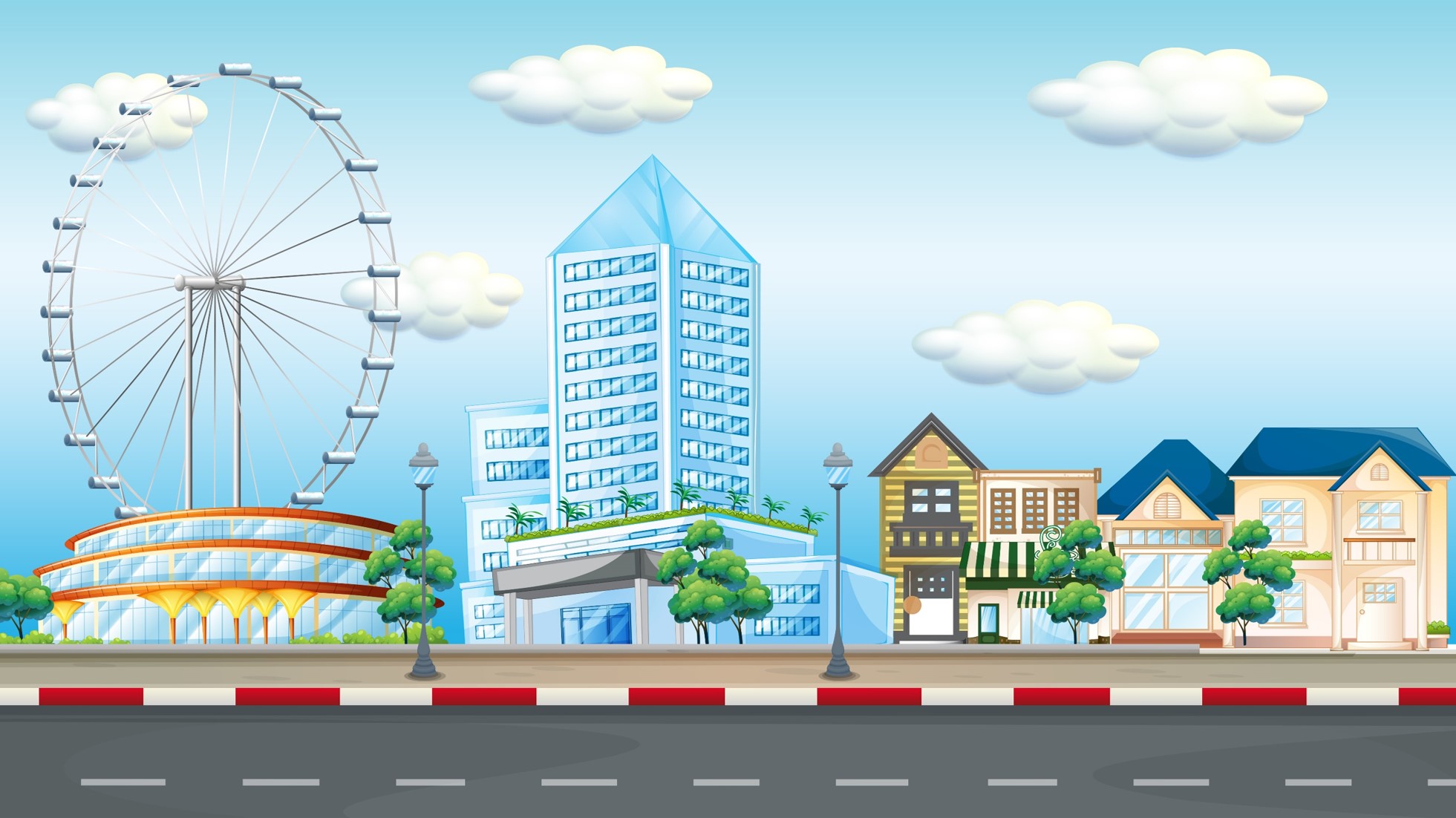 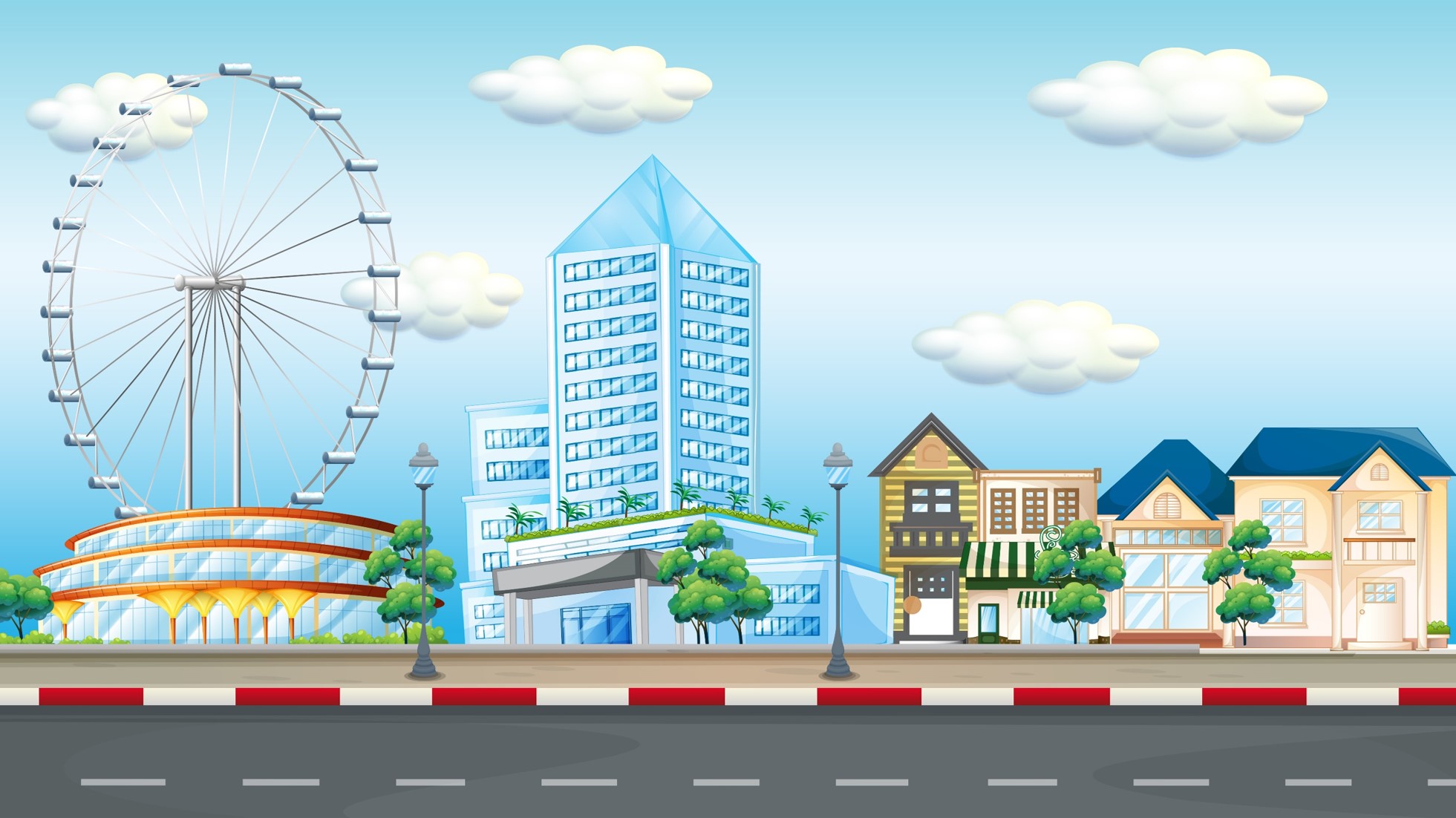 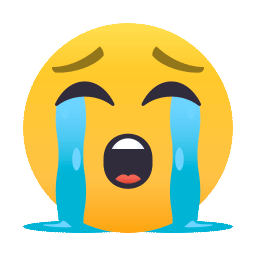 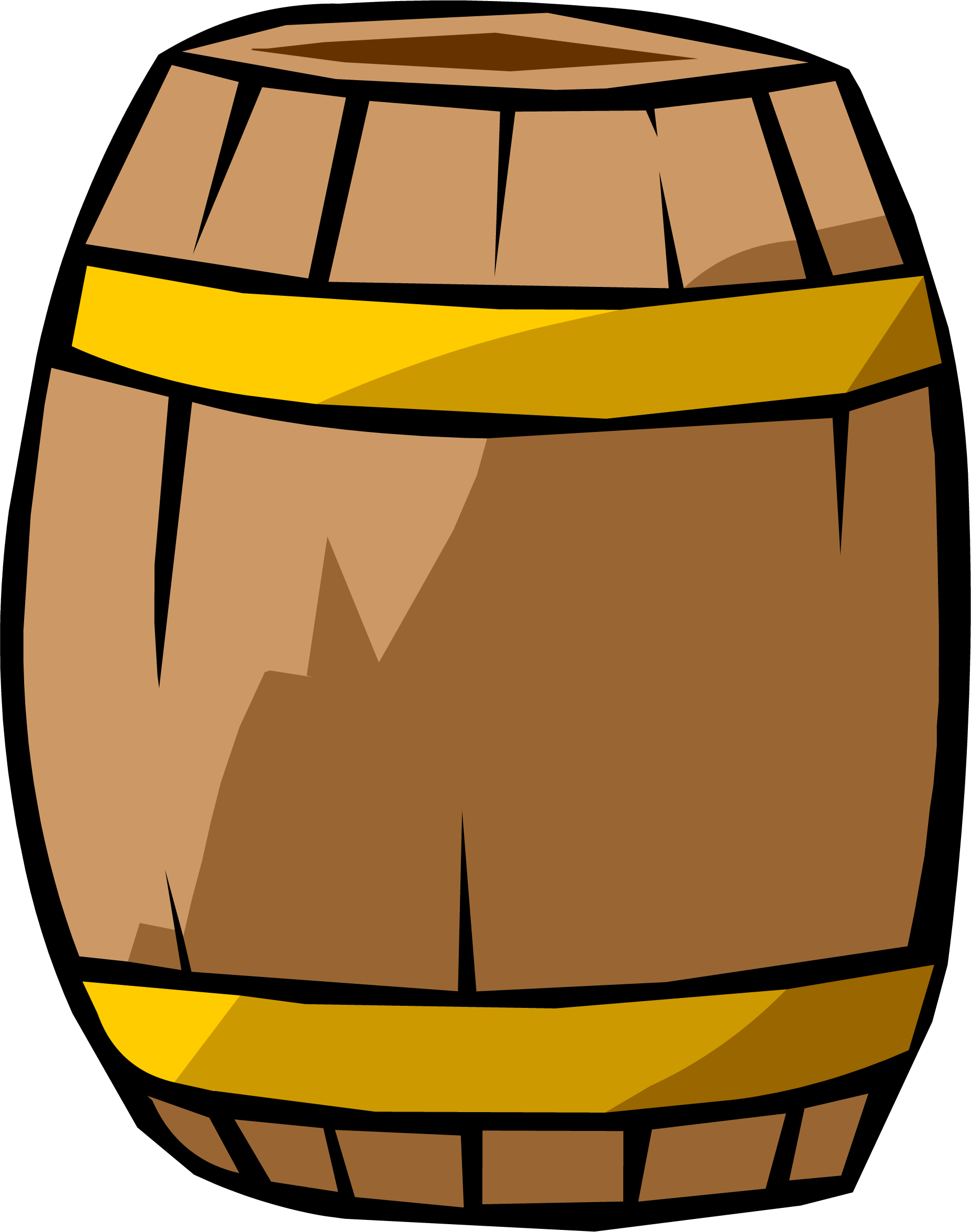 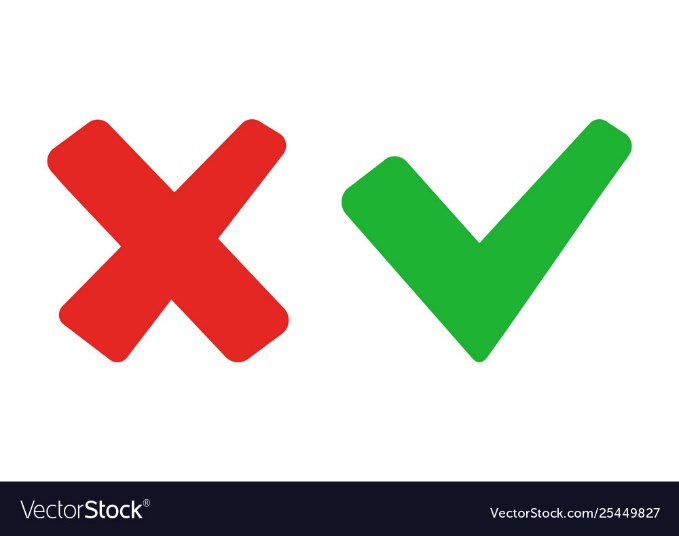 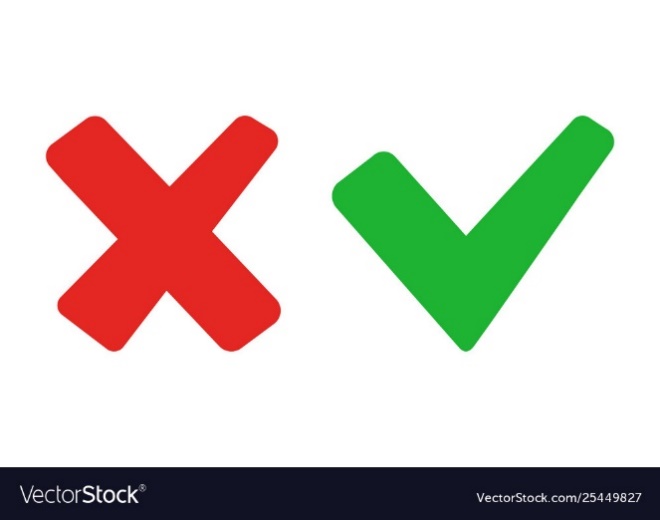 936
932
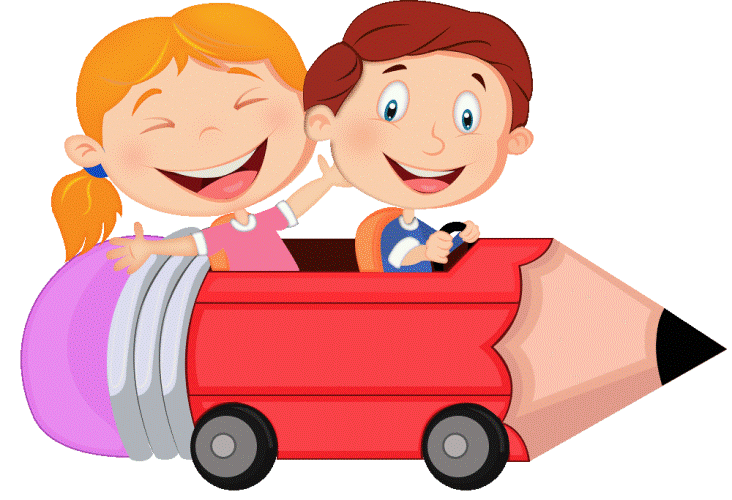 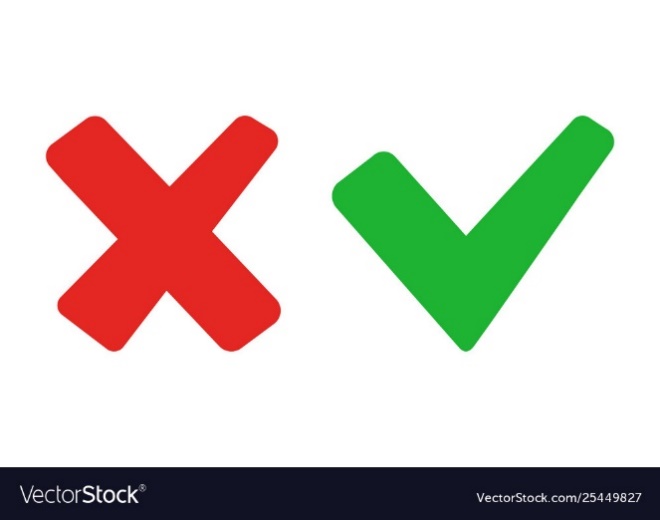 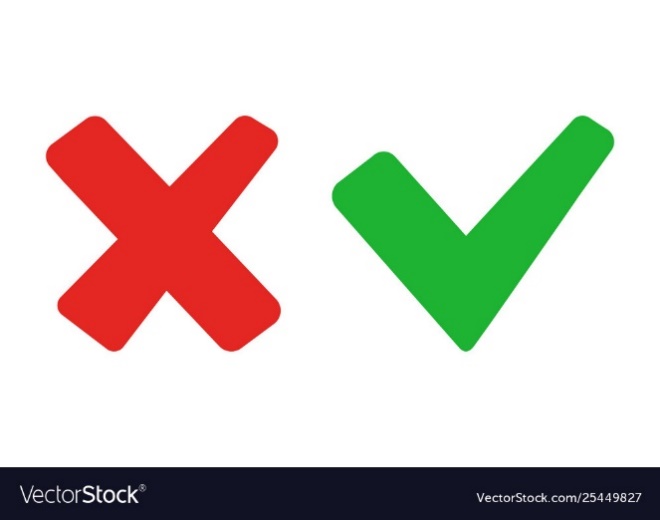 938
934
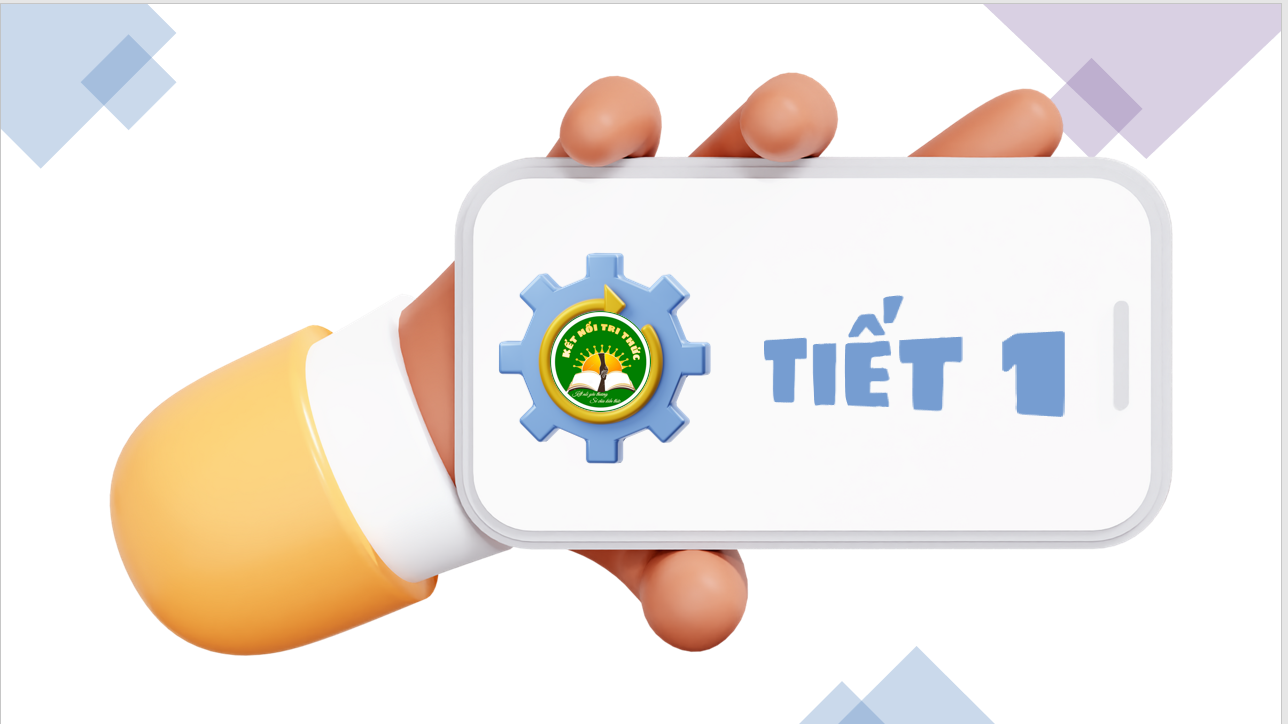 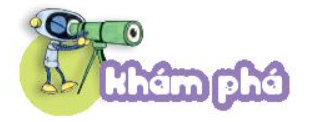 Làm quen với biểu thức
Tính độ dài đường gấp khúc ABC và ABCD (như hình vẽ)
a) Ví dụ về biểu thức:
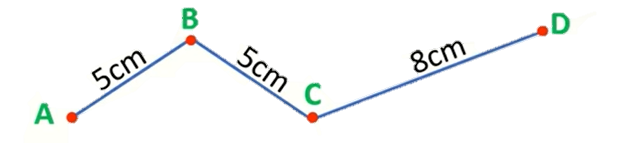 Để tính được độ dài đường gấp khúc ABCD, ta tính: 
5 + 5 +8  hoặc 5 x 2 + 8
Để tính được độ dài đường gấp khúc ABC, ta tính: 5 + 5 hoặc
 5 x 2
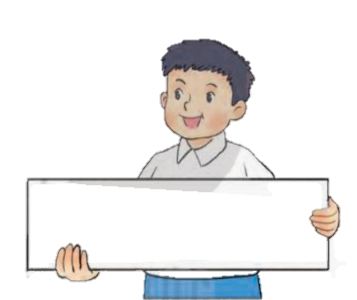 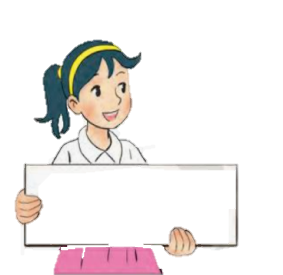 5 + 5 + 8 hoặc 5 x 2 + 8
5 +5 hoặc 5 x 2
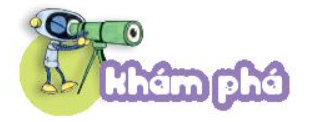 5 + 5; 24 – 7; 5 x 2; 8 :2; 5 + 5; 5x 2 + 8 ; 3- 2 ;… là các biểu thức.
b) Giá trị của biểu thức
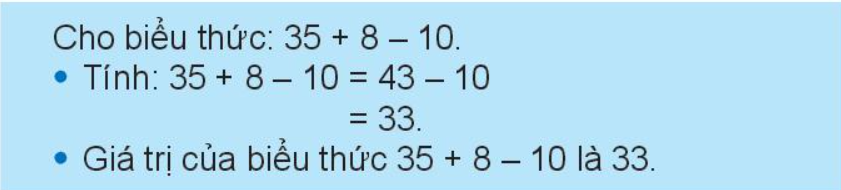 1
Tính giá trị biểu thức ( theo mẫu)
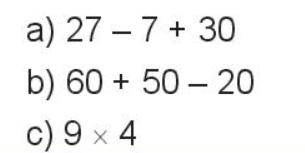 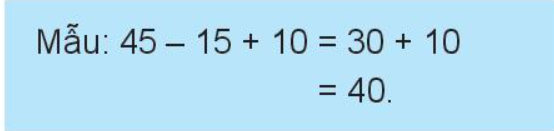 a) 27 – 7 + 30 = 20 + 30 
                        = 50
b) 60 + 50 - 20 = 110 - 20 
                         = 90
c) 9 x 4 = 36
2
Chọn số là giá trị của mỗi biểu thức.
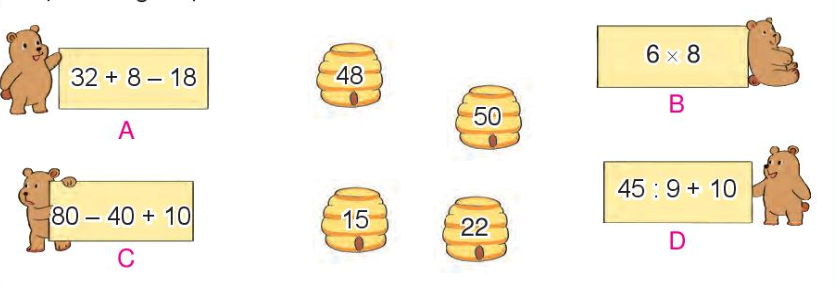 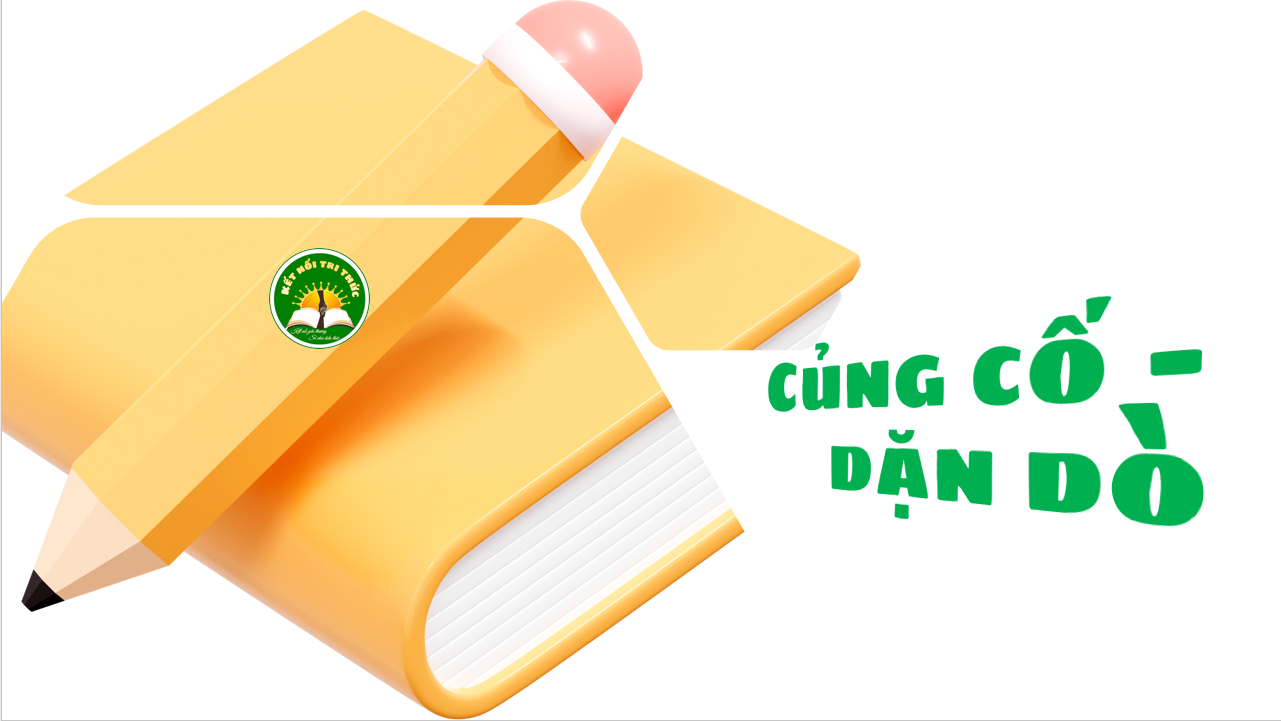 HẸN GẶP LẠI CÁC EM